ПОРЯДОК УПЛАТЫ И ВЗЫСКАНИЯ АЛИМЕНТОВ
Выполнила: студентка 2 курса
Лебедева Анастасия,23 группа
Содержание
Ведение
Анализ действующего законодательства
Научная дискуссия
Материалы правоприменительной практики
Заключение
Список использованной литературы
Введение
Порядок уплаты алиментов, уплачиваемых на основании соглашения, определяется сторонами в этом соглашении. При отсутствии соглашения члены семьи , указанные в статьях 80-99 СК РФ, вправе обратиться в суд с требованием о взыскании алиментов. 
        Цель моей работы – изучить проблематику уплаты и взыскания алиментов, выявить возможные пути совершенствования данных процессов.
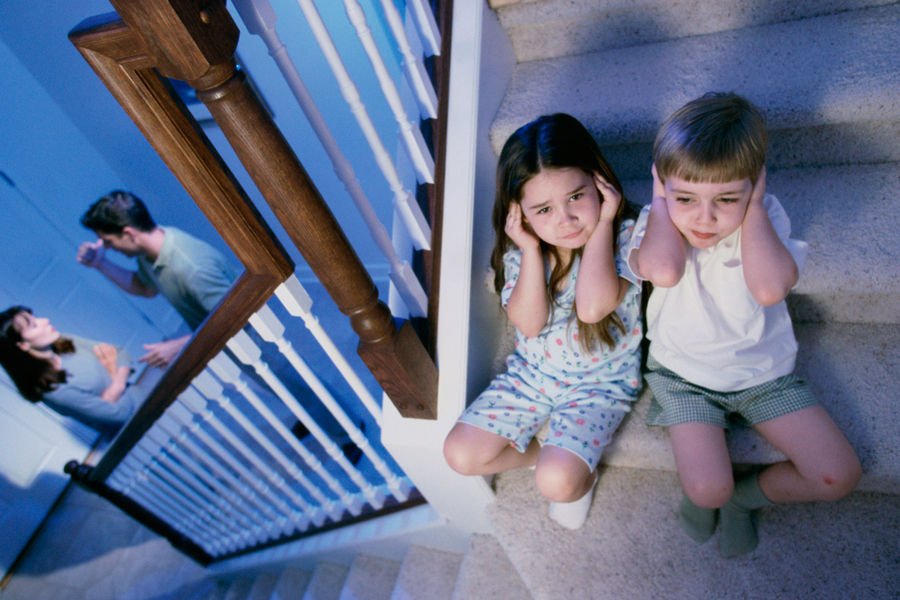 Основания для обращения в суд с  требованием о взыскании алиментов
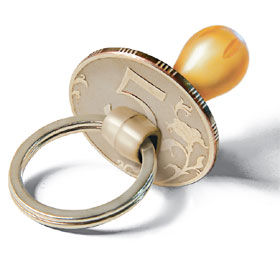 Данные основания прямо законодателем в СК И ГПК РФ не предусмотрены. Исходя из теории содержания иска его основанием являются конкретные юридические факты, на которые истец основывает своё материальное требование к ответчику. Применительно к требованиям о взыскании алиментов – это факт уклонения Плательщика алиментов от своих прямых обязанностей, или ненадлежащее их исполнения (нарушение порядка выплат, сроков и размеров)
[Speaker Notes: Ап]
Лица, имеющие право обращаться в суд с требованием о взыскании Алиментов
Порядок уплаты и взыскания алиментов регулируется главой 17 СК РФ. Однако, она не определяет исчерпывающий перечень лиц, обладающих правом обращаться в суд с требованием о взыскании алиментов. Содержание ст. 106 СК РФ указывает, что данным правом обладает получатель алиментов, обладая следующим статусом члена семьи по отношению к плательщику алиментов: 
родителями или детьми, 
супругами, 
бывшими супругами, 
братьями или сёстрами, 
дедушкой/бабушкой или внуком, 
воспитателем или воспитанником,
пасынком/падчерицей или отчимом/мачехой,
иными членами семьи.
Исходя из смысла ст. 102 СК РФ данным правом также обладают законный представитель несовершеннолетнего ребенка или совершеннолетнего недееспособного члена семьи (подробнее в п. 1, ст. 52 ГПК РФ), а также орган опеки и попечительства и прокурор.
Процессуальные особенности взыскания алиментов
Иск о взыскании алиментов может быть предъявлен истцом в суд по месту его жительства (ч. 3, ст. 29 ГПК РФ);
При неизвестности места пребывания ответчика по требованиям о взыскании алиментов судья обязан вынести определение об объявлении розыска ответчика (ч. 1 ст. 120 СК РФ); 
Дела о взыскании алиментов рассматриваются и разрешаются до истечения месяца (ч. 2 ст. 154 ГПК РФ);
Судебный приказ или решение суда о взыскании алиментов подлежит немедленному исполнению (ст. 211 ГПК РФ);
В случае отмены в суде апелляционной инстанции, а также в кассационном или надзорном порядке, решения суда по делу о взыскании алиментов поворот исполнения решения суда допускается только в тех случаях, если отмененное решение суда было основано на сообщенных истцом ложных сведениях или представленных им подложных документах. (ст. 445 ГПК РФ).
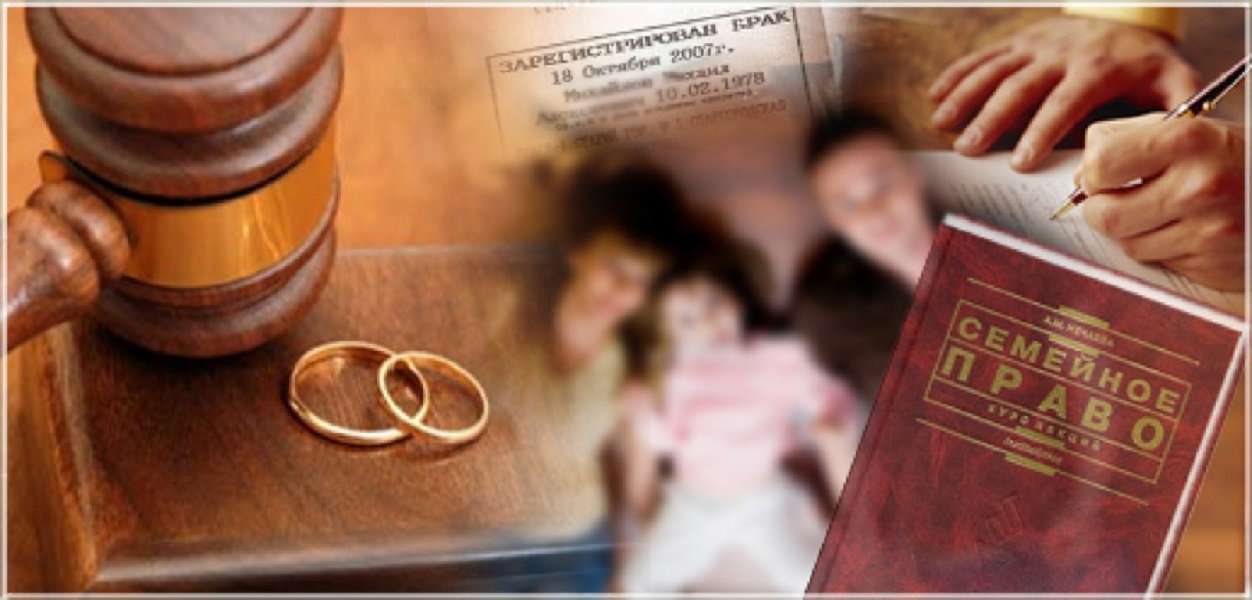 Отдельно хотелось бы отметить, что порядок выплаты алиментов при отсутствии нотариально удостоверенного соглашения определяется решением суда либо в судебном приказе. В соответствии со ст. 122 ГПК РФ судебный приказ может быть выдан по требованию о взыскании алиментов на несовершеннолетних детей, не связанное с установлением отцовства, оспариванием отцовства (материнства) или необходимостью привлечения других заинтересованных лиц.
         Судебный приказ выносится без судебного разбирательства и вызова сторон для заслушивания их объяснений. Судебный приказ по существу заявленного требования выносится в течение пяти дней со дня поступления заявления о вынесении судебного приказа в суд (ст. 126 ГПК РФ).

Далее речь пойдёт об исковом порядке взыскания алиментов.
Сроки обращения за алиментами
Лицо, имеющее право на получение алиментов, вправе в любое время обратиться в суд с заявлением о взыскании алиментов, если алименты не выплачивались ранее по соглашению об уплате алиментов. Присуждаются алименты либо с момента обращения в суд, либо в пределах трёхлетнего срока до предъявления иска в суд 
     (ст. 107 СК РФ)
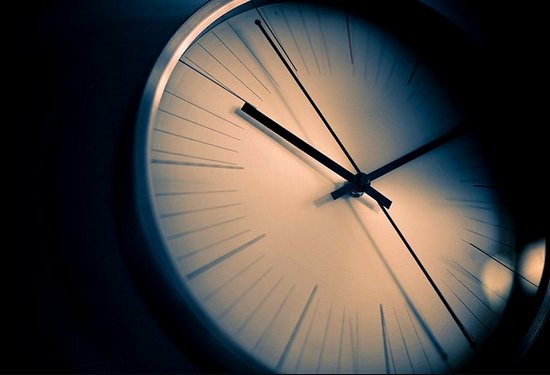 Взыскание алиментов до разрешения спора судом (ст. 108 СК рф)
*Право суда
Суд вправе вынести постановление о взыскании алиментов до вступления решения суда о взыскании алиментов в законную силу
При взыскании алиментов на несовершеннолетних детей суд вправе вынести постановление о взыскании алиментов до вынесения судом решения о взыскании алиментов
Размер взыскиваемых алиментов определяется судом исходя из материального и семейного положения сторон
Размер взыскиваемых алиментов на несовершеннолетних детей:
1/4 часть дохода (на одного ребёнка)
1/3 часть (на двоих детей)
1/2 часть (на троих и более – ст. 81 СК РФ)
Обязанность администрации организации удерживать алименты
Администрация организации по месту работы лица, обязанного уплачивать алименты на основании нотариально удостоверенного соглашения об уплате алиментов* или на основании исполнительного листа, обязана ежемесячно удерживать алименты из заработной платы и (или) иного дохода лица, обязанного уплачивать алименты, и уплачивать или переводить их за счет лица, обязанного уплачивать алименты, лицу, получающему алименты, не позднее чем в трехдневный срок со дня выплаты заработной платы и (или) иного дохода лицу, обязанному уплачивать алименты (ст. 109 СК РФ).
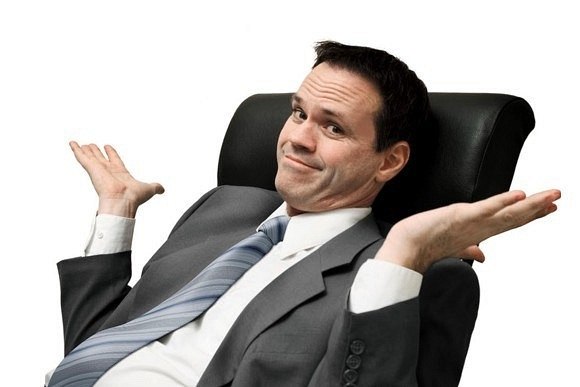 * Если общая сумма удержаний превышает 50 % заработка и (или) иного дохода лица, обязанного уплачивать алименты (ст. 110 СК РФ).
Обязанность сообщать о перемене места работы лица, обязанного уплачивать алименты
Администрация организации, производившая удержание алиментов на основании решения суда или нотариально удостоверенного соглашения об уплате алиментов, обязана в трёхдневный срок сообщить судебному исполнителю по месту исполнения решения о взыскании алиментов и получателю алиментов.
Лицо, обязанное уплачивать алименты, должно трёхдневный в срок сообщить судебному исполнителю и получателю алиментов.
об увольнении лица, обязанного уплачивать алименты;
о новом месте его работы или жительства (если оно ей известно).
о перемене места работы или жительств;
о наличии дополнительного заработка или иного дохода.
В случае несообщения по неуважительной причине вышеуказанных сведений виновные в этом должностные лица и иные граждане привлекаются к ответственности в порядке, установленном законом.
Обращение взыскания на имущество лица, обязанного уплачивать алименты
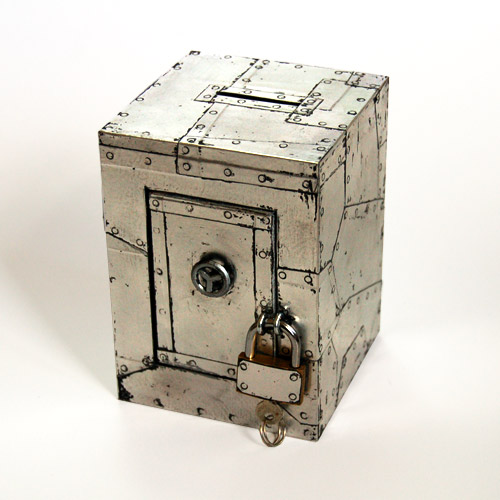 В случае отсутствия заработка или его недостаточности для уплаты алиментов, возможно обращение взыскания на имущество плательщика алиментов (крайняя мера, реализуется судебными приставами-исполнителями). В данном прежде всего случае алименты удерживаются из находящихся на счетах в банках или в иных кредитных  учреждениях денежных средств лица, обязанного уплачивать алименты, а также из денежных средств, переданных по договорам коммерческим и некоммерческим организациям, кроме договоров, влекущих переход права собственности (ст. 112 СК РФ).
Определение задолженности по алиментам
Задолжность по алиментам (ст. 113 СК РФ)
Взыскание алиментов за прошедший период на основании соглашения об уплате алиментов или на основании исполнительного листа производится в пределах трехлетнего срока, предшествовавшего предъявлению исполнительного листа или нотариально удостоверенного соглашения об уплате алиментов к взысканию
Когда удержание алиментов не производилось по вине лица, обязанного уплачивать алименты, взыскание алиментов производится за весь период независимо от установленного п. 2 ст. 107 СК РФ трехлетнего срока.
Размер задолженности определяется судебным исполнителем исходя из размера алиментов, определенного решением суда или соглашением об уплате алиментов.
Если лицо, обязанное уплачивать алименты, в этот период не работало или если не будут представлены документы, подтверждающие его заработок и (или) иной доход, задолженность по алиментам определяется исходя из размера средней заработной платы в РФ и на момент взыскания задолженности.
Любая из сторон может обжаловать действия судебного исполнителя
Размер задолженности по алиментам, уплачиваемым на несовершеннолетних детей в соответствии определяется исходя из заработка и иного дохода лица, обязанного уплачивать алименты, за период, в течение которого взыскание алиментов не производилось.
Освобождение от уплаты задолженности по алиментам
Согласно ст. 114 СК РФ по соглашению сторон или по решению суда плательщик алиментов может быть освобождён от уплаты задолжности по алиментам при наличии уважительных причин. Исключением являются случаи уплаты алиментов на несовершеннолетних детей.
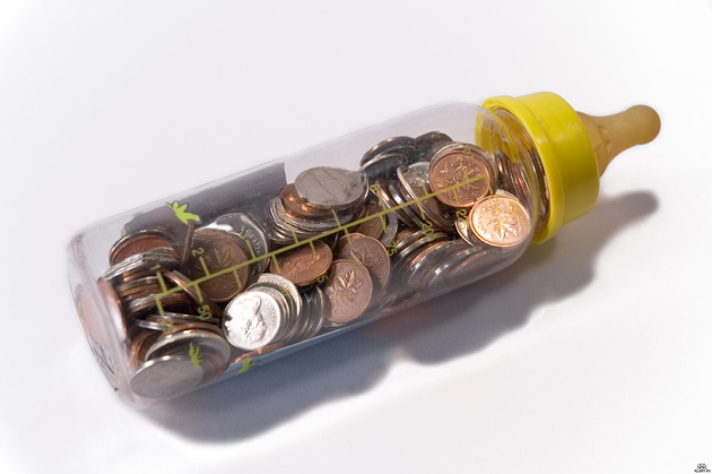 Ответственность за несвоевременную уплату алиментов
Ст. 115 СК РФ
При образовании задолженности по вине лица, обязанного уплачивать алименты
Недопустимость зачета и обратного взыскания алиментов
!!! Алименты не могут быть зачтены другими встречными требованиями.
Выплаченные суммы алиментов не могут быть истребованы обратно, за исключением следующих случаев:
При совершении указанных действий представителем несовершеннолетнего ребенка или совершеннолетнего недееспособного получателя алиментов, обратное взыскание алиментов не производится, а суммы выплаченных алиментов взыскиваются с виновного представителя по иску лица, обязанного уплачивать алименты.
отмены решения суда о взыскании алиментов в связи с сообщением получателем алиментов ложных сведений или в связи с представлением им подложных документов;

признания соглашения об уплате алиментов недействительным вследствие заключения его под влиянием обмана, угроз или насилия со стороны получателя алиментов;

установления приговором суда факта подделки решения суда, соглашения об уплате алиментов или исполнительного листа, на основании которых уплачивались алименты.
Индексация алиментов
Ст. 117 СК РФ предусматривает такую меру защиты интересов плательщика алиментов, как индексация алиментов, взыскиваемых по решению суда в твёрдой денежной сумме, пропорционально росту величины прожиточного минимума для соответствующей социально-демографической группы населения, установленной в соответствующем субъекте РФ по месту жительства получателя алиментов  или в целом по РФ.
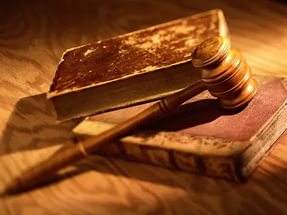 Уплата алиментов в случае выезда лица, обязанного уплачивать алименты, в иностранное государство на постоянное жительство
Лицо, выезжающее на постоянное жительство в иностранное государство 
(ст. 118 СК РФ)
Вправе заключить с членами семьи, которым оно по закону обязано предоставлять содержание, соглашение об уплате алиментов
При недостижении соглашения заинтересованное лицо вправе обратиться в суд с требованием об определении размера алиментов
в твердой денежной сумме и о единовременной выплате алиментов; 
о предоставлении определенного имущества в счет алиментов;
об уплате алиментов иным способом.
Изменение установленного судом размера алиментов и освобождение от уплаты алиментов
Возможно при изменении материального или семейного положения одной из сторон или ином заслуживающим внимания интересе сторон по требованию любой из сторон. Изменить установленный размер алиментов или освобождения плательщика алиментов от их уплаты при наличии вышеуказанных условий – право суда, а не обязанность (ст. 119 СК РФ).
На основании этой же статьи суд вправе отказать во взыскании алиментов совершеннолетнему дееспособному лицу, если установлено, что оно совершило в отношении лица, обязанного уплачивать алименты, умышленное преступление или в случае недостойного поведения совершеннолетнего дееспособного лица в семье.
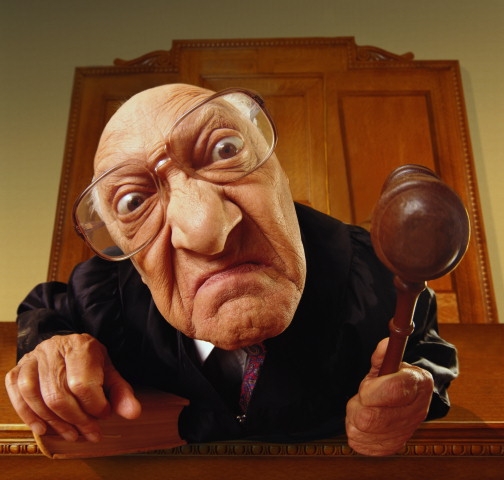 Прекращение алиментных обязательств
Некоторые проблемы исполнительного производства при взыскании алиментов
П. 1 ст. 5 ФЗ «Об исполнительном производстве» предусматривает, что принудительное исполнение судебных актов возлагается на Федеральную службу судебных приставов и ее территориальные органы. При этом Семейный кодекс говорит о том, исполнительный лист о взыскании алиментов, выданный на основании решения суда, может быть предъявлен к исполнению лицом, в пользу которого состоялось судебное решение, самостоятельно по месту работы лица, обязанного уплачивать алименты (ст. 109 СК РФ). Что свидетельствует о некой «приватизации» принудительного взыскания алиментов.
Семейное законодательство и исполнительное законодательство не соответствуют друг другу в одной языковой неточности: п. 3 ст. 113 СК РФ вводит понятие «судебный исполнитель», не предусмотренное п. 2 ст. 5 ФЗ «Об исполнительном производстве». (Возможно, законодатель имел ввиду судебных приставов-исполнителей, однако, это указывает на несовершенство законодательства РФ). Отсюда вытекает следующая проблема
Отсутствие в законодательстве о взыскании алиментов положений о допустимости участия в данном процессе коллекторских агентств (данная проблема, на мой взгляд важна, т.к. когда речь идёт о содержании несовершеннолетних детей, любые вопросы должны быть максимально урегулированы и отвечать идеям правового государства. Однако, деятельность  коллекторов и коллекторских агентств не урегулирована – пока – специальным Федеральным законом, поэтому их деятельность в данный момент следует ограничить в процессе взыскания алиментов)
Научная дискуссия
В научной литературе не ведётся дискуссия о том, как не допустить недобросовестной выплаты алиментов и задолженности по ним, или же уклонение плательщиком алиментов от данных обязательств. Этот вопрос не рассматривается, т.к. невозможно продумать государственную политику или какую-либо программу, рождающую в сознании людей чувства ответственности и семейной привязанности к человеку, который нуждается в материальной помощи.
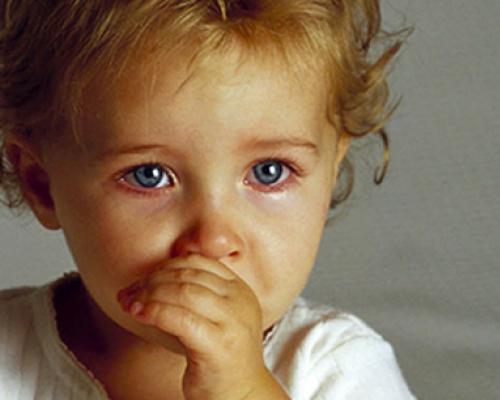 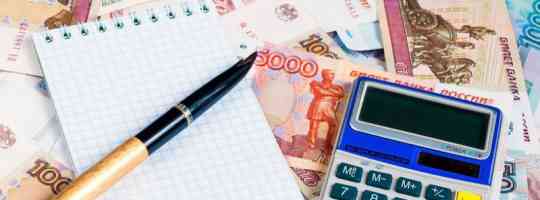 Ванюхин О. В. указывает, что динамика изменений в принудительном взыскании средств на содержание детей, ФССП России названа положительной. При этом проблемы по принудительному взысканию алиментов возникают в силу несовершенства законодательства об исполнительном производстве. Так, есть отдельные категории плательщиков алиментов, в отношении которых общий порядок принудительного взыскания, не позволяет обеспечить необходимый уровень эффективности. Интересно, с вынесением решения суда о взыскании алиментов у индивидуальных предпринимателей резко снижаются доходы от производства.
А. Узелач в своей работе «Приватизация органов принудительного исполнения – шаг вперёд для стран с переходного периода?», наоборот, говорит о том, что для стран Восточной Европы характерная черта неэффективности исполнительного производства – менталитет населения, выраженный в его отношении к решениям, которые необходимо было принудительно исполнять, как к пережиткам буржуазного государства, и рассмотрение принудительного исполнения как инструмент классовой эксплуатации в массовом сознании.
Чтобы исследовать проблематику порядка взыскания и уплаты алиментов необходимо обратить внимание на литературу, посвящённую исполнительному производству. 
Здесь особое внимание уделяется вопросу: как обеспечить интересы получателя алиментов, при этом не нарушая прав плательщика алиментов. Ведь взыскание алиментов  в принудительном порядке, к сожалению, осуществляется чаще, чем добровольное немедленное исполнение соглашения об уплате алиментов или решение суда.
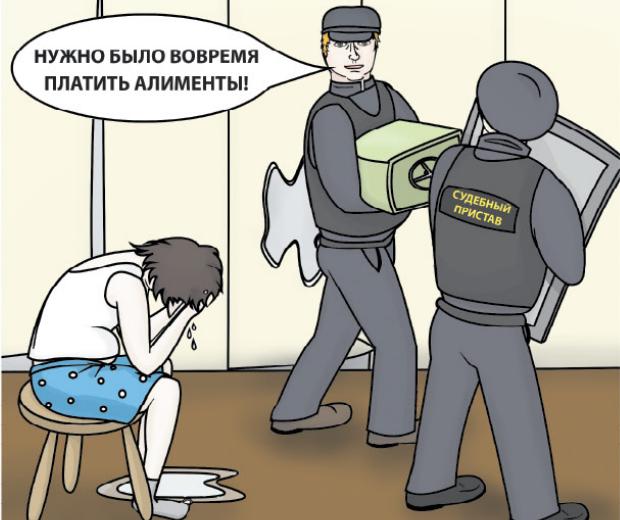 Исаенкова О. В., Афанасьева С. Ф.  полагают, что первостепенное значение имеет защита прав граждан, нуждающихся в реальной помощи: «осуществление права на защиту не достигнет своей цели до тех пор, пока лицо, обратившееся за помощью к власти, фактически не реализует своё субъектное право».
Это мнение согласовывается с Концепцией государственной семейной политики в Российской Федерации на период до 2025 года, в которой провозглашён приоритет семейного воспитания детей с заботой об их благополучии и развитии, защитой их прав и интересов.
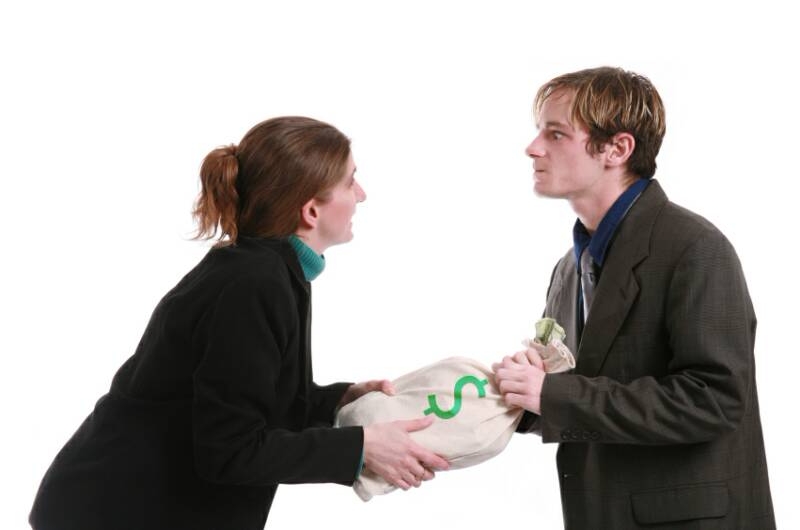 Я считаю, что в исполнительном производстве необходимо учитывать законные интересы должника, т.к. любое «покушение» на неотъемлемые права граждан в процессе принудительного исполнения в корне противоречит идее правового государства и любую возможность таких угроз необходимо исключить. 
Однако, когда речь идёт о выплате алиментов на нуждающихся членов семьи, тем более несовершеннолетних детей, на первое место должно ставиться благополучие последних. Интересы плательщика алиментов не должны быть исходной точкой в разрешении дел об уплате или взыскании алиментов.
Чтобы ребёнок развивался полноценным гражданином, семья должна обеспечить его всем необходимым, показывать, что он не забыт. В противном случае в сознании сформировавшегося человека может не быть места для понимания, что же такое настоящая семья.
Конституционный суд
Заметное влияние на правовое регулирование алиментных отношений оказали правовые позиции Конституционного Суда РФ в сфере определения видов доходов родителей, из которых производится удержание алиментов в пользу несовершеннолетних детей. 
Постановление Конституционного Суда РФ от 20 июля 2010 г. N 17-П "По делу о проверке конституционности подп. "з" п. 2 Перечня видов заработной платы и иного дохода, из которых производится удержание алиментов на несовершеннолетних детей, в связи с жалобой гражданина Л.Р. Амаякяна" постановило, что при удержании алиментов с доходов, полученных индивидуальным предпринимателем от занятия предпринимательской деятельностью следует принимать во внимание лишь реальный доход лица от занятия предпринимательской деятельностью, а не потенциально возможный валовой доход плательщика (вмененный доход)
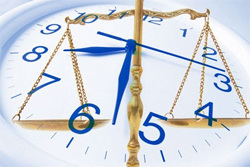 Суд общей юрисдикции
21 января 2016 г. Президиум Орловского областного суда вынес Постановление по делу N 44-Г-15/2015 (гражданское дело по иску У.З. к У.П. о взыскании неустойки за несвоевременную уплату алиментов). Данное дело заслуживает внимания по нескольким причинам:
удержания по алиментам с ответчика на пятерых несовершеннолетних детей были прекращены, поскольку при пересылке исполнительного листа по территориальности из одного отдела службы судебных приставов в другое, исполнительный документ был утерян и восстановлен быть не может;
возникла сложность в определении размера алиментов, т.к. плательщик алиментов постоянно менял место жительства, увольнялся с работы, не предоставлял информацию  о доходах: всевозможными способами уклонялся от выплаты алиментов;
все дети к моменту возникновения спора достигли совершеннолетия.
   При этом:
мировой судья отказал во взыскании неустойки за несвоевременную уплату алиментов отказать в связи с пропуском срока исковой давности;
суд апелляционной инстанции признал решение мирового судьи не нарушающим нормы материального права.
продолжение
В данном Постановлении суд принял решение б отмене апелляционного определения и направлении на новое рассмотрение в апелляционную инстанцию дела по иску У.З. к У.П. (ст. 387 ГПК РФ), т.к. существенно нарушены нормы материального права: согласно семейному законодательству на указанные требования исковая давность не распространяется.
На мой взгляд, анализируемое Постановление имеет существенное значение: оно демонстрирует, что судьи зачастую принимают трёхлетний срок, предусмотренный п. 2 ст. 107 СК РФ, за срок исковой давности обращения в суд со спорами, связанными со взысканием алиментов.
Заключение
В заключение хотелось бы отметить, что злоупотребление правами получателей алиментов распоряжаться данным содержанием искоренить крайне проблематично. К сожалению, в нашей стране люди очень часто не хотят помогать своим членам семьи в материальном плане. Особенно аморально это по отношению к собственным детям. По-моему мнению таким способом люди уничтожают себя, а именно – своё будущее.
Спасибо за внимание!!!
Список Использованной литературы
Нормативно-правовая база.
«Гражданский процессуальный кодекс Российской Федерации» от 14.11.2002 N 138-ФЗ;
«Семейный кодекс Российской Федерации» от 29.12.1995 N 223-ФЗ.
Федеральный закон от 2.10.2007 года № 229 №-ФЗ «Об исполнительном производстве» // СЗ РФ. 8 октября 2007. № 41, Ст. 4849.
Об утверждении Концепции государственной семейной политики в Российской Федерации на период до 2025 года: распоряжение Правительства Российской Федерации от 25.08.2014 №1618-р.URL: http://government.ru/docs/14494/
Постановление Конституционного Суда РФ от 20 июля 2010 г. N 17-П "По делу о проверке конституционности подпункта "з" пункта 2 Перечня видов заработной платы и иного дохода, из которых производится удержание алиментов на несовершеннолетних детей, в связи с жалобой гражданина Л.Р. Амаякяна" // СЗ РФ. 2010. N 31. Ст. 4297.
Постановление Президиума Орловского областного суда от 21 января 2016 г. по делу N 44-Г-15/2015 // СПС «КонсультантПлюс»

Специальная литература.
Ванюхин О. В. Принудительное взыскание алиментов и вопросы его совершенствования // Апробация, № 7(34), 2015 г. – 102 с.
Практикум по гражданскому процессу, под ред. Треушникова М. К. - М.: 2007. – 320 с.;
Семейное право, под ред. Беспаловой Ю. Ф., Егоровой О. А., Ильиной О. Ю. – М.: 2009. – 367 с.;
Муратов С. А., Семейное право в схемах. – М.: 2011. – 176 с.
Исполнительное производство. Под ред. Исаенковой О. В., Афанасьевой С. Ф., М.: ЮРАЙТ. 2007. – 154 с.
Узелач А. «Приватизация органов принудительного исполнения – шаг вперёд для стран с переходного периода?» // Исполнительное производство: традиции и реформы. Enforcement and Enforceability. Tradition and Reform / Пер. с англ.; под ред. Р. Ван Рее. М., 2011, С. 106.